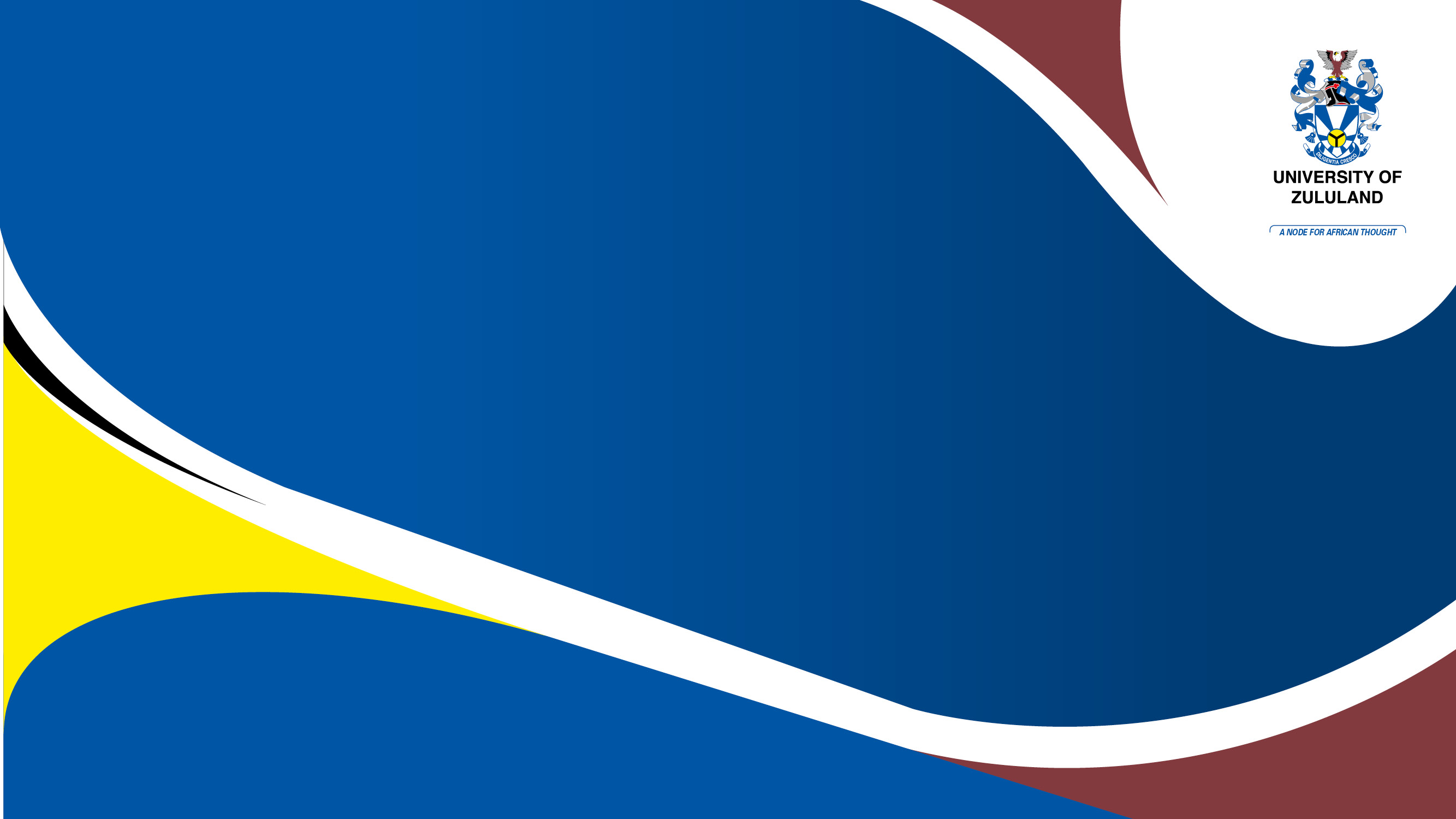 UNIZULU LIBRARY & INFORMATION SERVICES
Plagiarism
What is Plagiarism
Definition: Plagiarism is the act of using someone else's work, ideas, or expressions without proper acknowledgment.
Importance: Understanding and preventing plagiarism is crucial for maintaining academic integrity, protecting intellectual property, and fostering original thought.
Types of Plagiarism
Direct Plagiarism:
Copying text word-for-word from a source without attribution.
Example: Submitting a copied essay as your own work.
Self-Plagiarism:
Reusing your own previously submitted work without acknowledgment.
Example: Submitting the same paper for different classes without permission

Mosaic Plagiarism:
Piecing together text from multiple sources without proper citations, even if rephrased.
Example: Using sentences from different articles and combining them without citing the sources.
Accidental Plagiarism:
Unintentional failure to cite sources or paraphrase correctly due to ignorance or oversight.
Example: Forgetting to include a citation for a quote.
Examples of Plagiarism
Directly Copied Text:
Original: "Plagiarism is the use of another person's work without giving them credit."
Plagiarized: "Plagiarism involves using another person's work without giving them credit."
Paraphrased Text without Citation:
Original: "Effective paraphrasing involves taking the essence of the original text and expressing it in your own words."
Plagiarized: "Good paraphrasing means capturing the main idea of the text and rewriting it in your own language."
Use of Someone Else's Ideas or Research without Acknowledgment:
Example: Using a unique theory from a research paper without crediting the author.
Consequences of Plagiarism
Academic Consequences:
Failing grades on assignments or courses.
Academic probation or expulsion from the institution.
Professional Consequences:
Damage to reputation and career prospects.
Legal repercussions, including lawsuits and fines.
Ethical Consequences:
Loss of trust from peers, mentors, and the academic community.
Damage to personal integrity and credibility
How to Avoid Plagiarism
Effective Paraphrasing:
Read the original text thoroughly.
Understand the main idea.
Rewrite the idea in your own words without looking at the original text.
Compare your version with the original to ensure it’s different.
Proper Citation:
Understand the required citation style (APA, MLA, Chicago, etc.).
Include in-text citations for all referenced ideas, quotes, and paraphrased content.
Create a bibliography or reference list at the end of your document

Using Plagiarism Detection Tools:
Tools like Turnitin, Grammarly, and Copy cape can help identify unintentional plagiarism.
Regularly check your work before submission.
Citation Styles and Examples
Common Citation Styles:
APA (American Psychological Association): Often used in social sciences.
Example: (Smith, 2020).
MLA (Modern Language Association): Common in humanities.
Example: (Smith 123).
Chicago: Used in history and some humanities.
Example: (Smith 2020, 123).
Examples:
APA In-text Citation: "According to Smith (2020), plagiarism can have severe consequences."
MLA In-text Citation: "Plagiarism can have severe consequences (Smith 123)."
Chicago In-text Citation: "Plagiarism can have severe consequences (Smith 2020, 123)."
Strategies for Academic Integrity
Planning Your Work:
Start assignments early to avoid last-minute stress.
Break down your work into manageable sections.
Keeping Track of Sources:
Use digital tools or index cards to note down sources and relevant information.
Maintain a consistent format for recording source details.
Seeking Help:
Utilize academic resources like writing centers, librarians, and online guides.
Don't hesitate to ask for clarification on citation practices from instructors.
.
Plagiarism Detection Tools
Overview of Tools:
Turnitin: Compares your text against a vast database of academic content.
Grammarly: Checks for grammar issues and potential plagiarism.
Copy scape: Useful for web content to check for copied material.

How They Work:
Upload your document to the tool.
The tool scans the text and highlights potential instances of plagiarism.
Review the highlighted sections and make necessary corrections
Case Studies and Real-Life Examples
Famous Cases:
Jayson Blair: Former New York Times reporter who was found to have fabricated and plagiarized articles.
Joe Biden: Accused of plagiarism in law school and during his political career.

Educational Case Studies:
Student Expulsion: A student was expelled from a university for submitting a plagiarized thesis.
Revoked Degrees: Some institutions have revoked degrees years after they were awarded due to discovered plagiarism.
Conclusion
Summary:
Plagiarism is a serious issue with significant consequences.
Understanding the types and examples of plagiarism helps in its prevention.
Using proper citation techniques and tools can ensure academic integrity



Final Thoughts:
Maintaining academic integrity is essential for personal and professional growth.
Always strive to create original work and give credit where it’s due.
Thank You
Contact Information:
Email: Nselef@unizulu.ac.za
Office: 3rd Floor